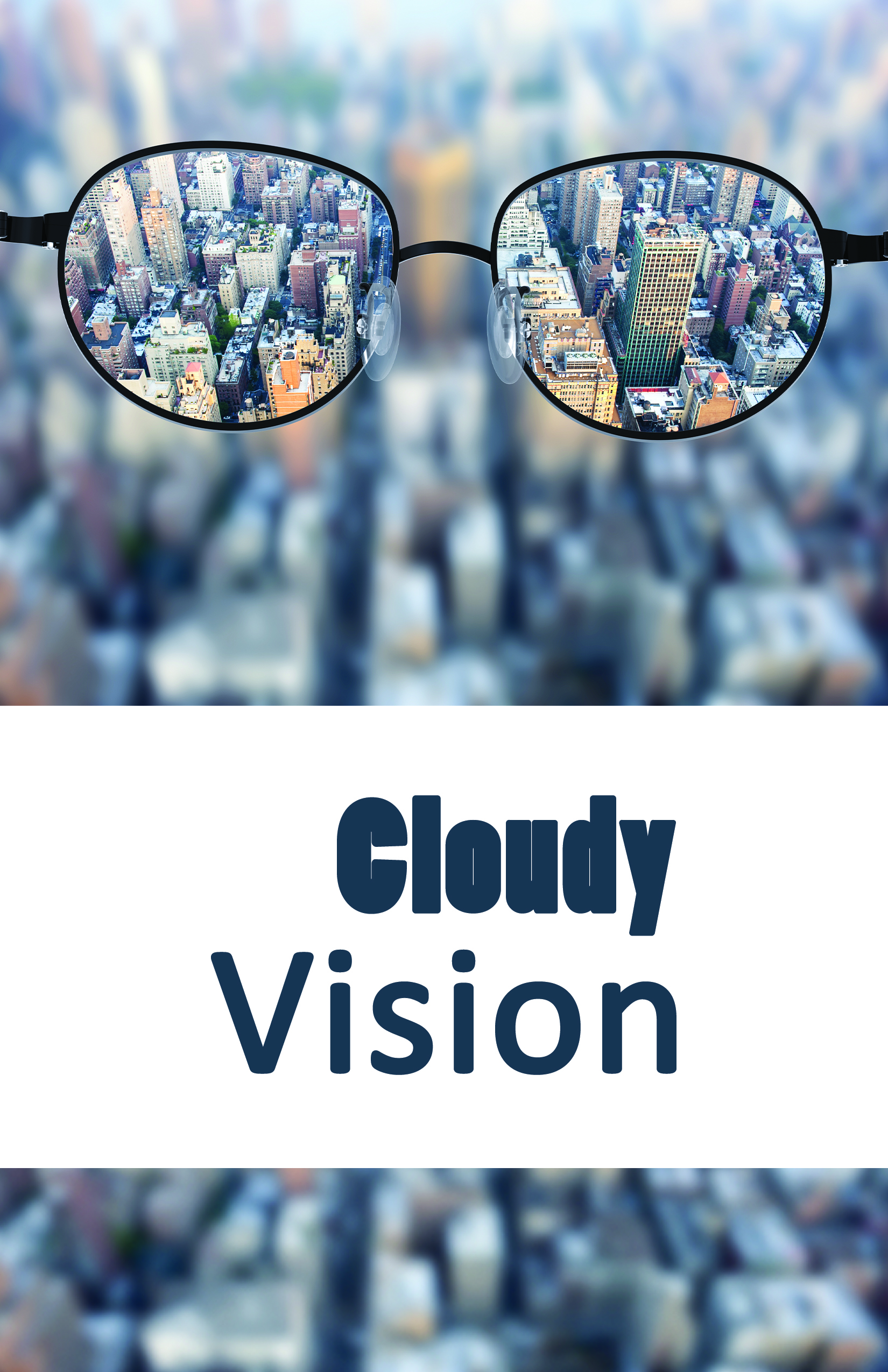 It is not inherited or willful blindness that is the greatest vision issue for most of us.

It is the cataracts of our heart that blur our ability to see the world the way God sees the world.
Is my vision cloudy? What are my blind spots?